Treasury Bills
Treasury Notes
Treasury Bonds
Maturity--less than a year
Maturity--one to ten years
Maturity--more than ten years
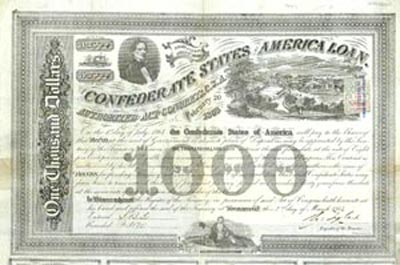 Treasury Bill
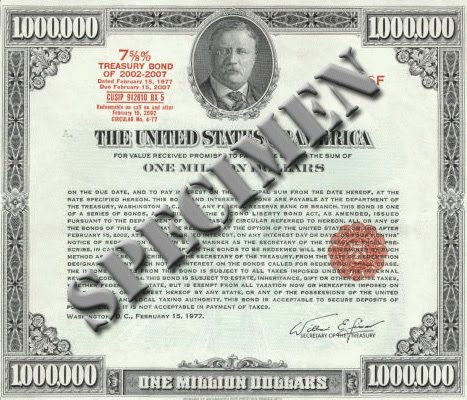 Treasury Note—more than 1 year and 
                              up to 10 years.
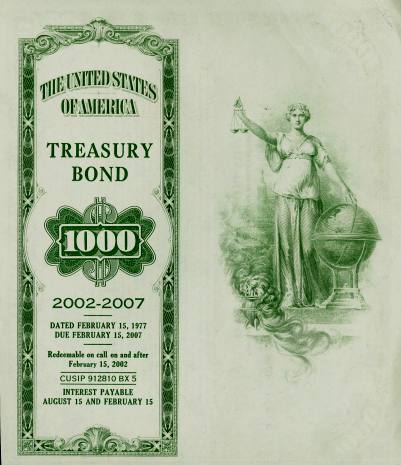 Treasury
Bond—
more than
10 years and
up to 30 years.
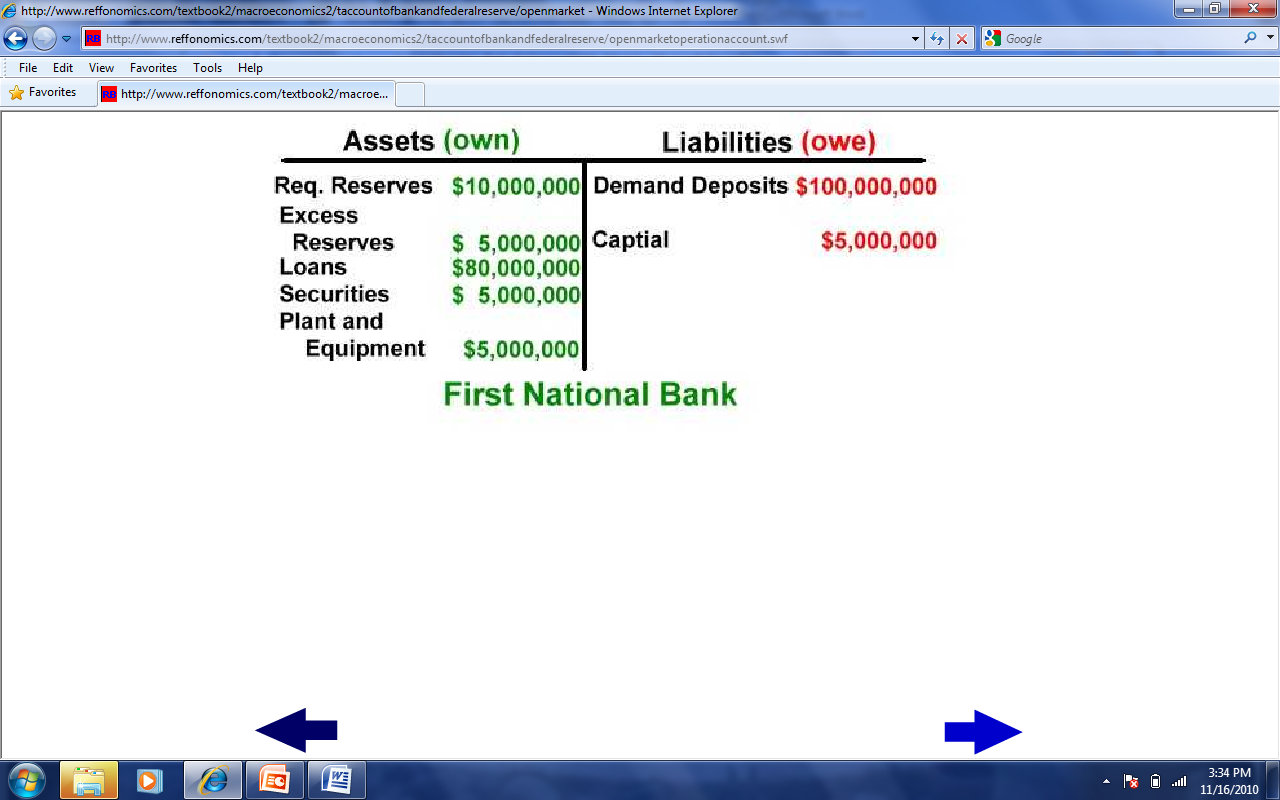